Impact of Sudden Banning of Chemical Fertilizers and other Agrochemicals on Smallholders’ Tea Production in Ratnapura District
PHN Kumari, SHP Malkanthi
Department of Agribusiness Management, Faculty of Agricultural Sciences, Sabaragamuwa University of Sri Lanka
1
Content
Introduction
Objectives
Material and Methods
Results and Discussion
Conclusion and Recommendations
References
2
Introduction
In Sri Lanka, tea is an important agricultural commodity in terms of employment generation as well as export earnings. 
The tea plant, scientifically known as “Camellia sinensis”, is considered as endemic to India. Tea cultivation was introduced to Sri Lanka in 1867 during the colonial period by James Taylor. Tea is one of the major commercial crops in Sri Lanka, and since then, tea has been popular all over the world as Ceylon Tea (Mohamed, 2006).
The smallholders are the largest contributors for Sri Lanka’s tea production. In Sri Lanka, smallholder tea producers grow 70% of the country’s tea and bring in significant export earnings (Bathige, 2022).  
At present, 60% of the total tea land is cultivated by smallholders in the country. Tea lands less than 10 acres are considered “Tea Small Holdings” as stated in the Tea Control Act (1958).
3
Introduction Cont..
In April 2021, government announced a banning of importation of agrochemicals. The move was meant to save Sri Lanka around $300 – $400 million in foreign exchange, which the country spends each year importing agrochemicals (Monlar, 2021). The government also justified that the right of Sri Lankans “to a non-toxic diet” was guaranteed with this policy. 
This makes farmers to face an unexpected situation regarding their yield and cost of production. Under this situation it is important to find out the problems faced by the small-scale tea farmers due to banning of agrochemicals in Ratnapura district.
4
Objectives
Broad Objective
Determine the impact of the sudden banning of chemical fertilizers and other agrochemicals on smallholders' tea production in Ratnapura district.  
Specific Objectives  
To examine the impact of sudden banning of chemical fertilizers and other agrochemicals on cost of chemical fertilizers and other agrochemicals and cost of production.
To assess the impact of the sudden chemical fertilizers and other agrochemicals banning on the yield of tea smallholders.
To determine smallholders’ level of awareness about the impacts of the use of chemical fertilizers and other agrochemicals.
To identify the smallholders’ attitude on the sudden banning of chemical fertilizers and other agrochemicals and moving towards organic farming.
To find out possible alternatives and their practicability for chemical fertilizers and other agrochemicals currently used by tea smallholders.
5
Material and Methods
Study location: Ratnapura District – 3 DS  divisions were used.
Balangoda DS division
Imbulpe DS division
Opernayaka DS division
Research Approach: Both Quantitative and Qualitative
Research Strategy: Survey Strategy
Sampling Technique: Simple Random Sampling
Sample Size: 120 smallholder tea farmers
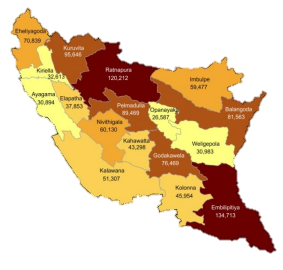 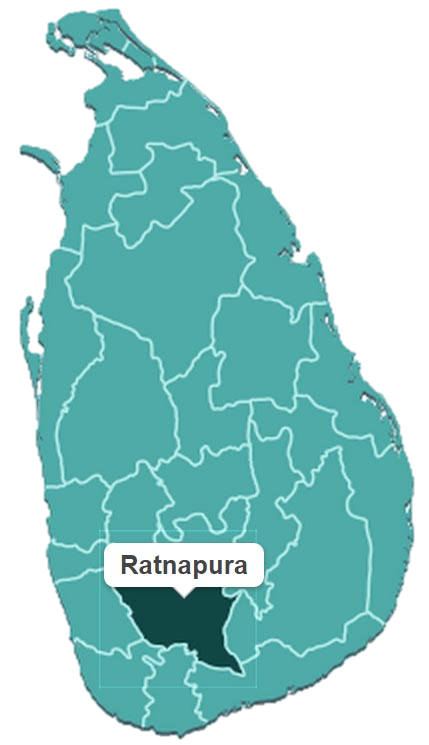 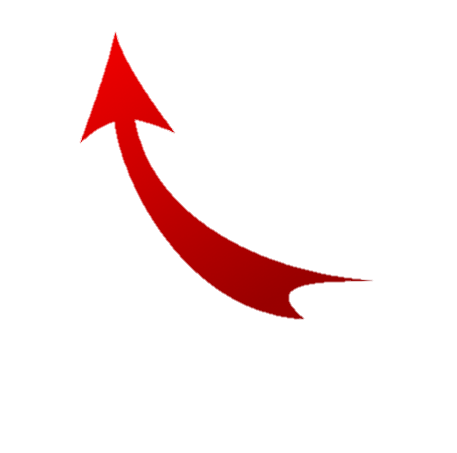 Balangoda DS division
40
Tea Smallholders 
in Ratnapura District
Active supplier base in Sesami Senhora Tea Company
Imbulpe DS division
40
Opernayaka DS division
40
6
Material and Methods Cont..
Data Collection Method: 
Primary Data: Field Survey, Face to face interviews, Telephone conversations         
Secondary Data: Tea factory records (Sesami Senhora Tea Company (Pvt) Ltd.)
		             Research literature, Articles, Journals, and Websites (Tea Small 			             Holdings Development Authority, Sri Lanka Tea Board, 				             Department of Census and Statistics, Central Bank of Sri Lanka)

Data Analysis Technique: 
Quantitative data: Descriptive statistics, Paired t test
Qualitative data: Graphical illustrations 

Data Analysis Tool: 
Microsoft Excel (2013) and SPSS 21 Statistical Software Packages
7
Research hypothesis:
There were three sets of hypotheses. 
Comparison of cost of chemical fertilizers (Rs/Acre) and other agrochemicals before and after banning. 


Comparison of cost of production (Rs/Kg) before and after the banning. 


Comparison of tea production (Kg/Month) before and after the banning.
H0: There is no significant difference in cost of chemical fertilizers and other agrochemicals before and after the banning. 
H1: There is a significant difference in cost of chemical fertilizers and other agrochemicals before and after the banning.
H0: There is no significant difference in cost of production before and after the banning. 
H1: There is a significant difference in cost of production before and after the banning.
H0: There is no significant difference in tea production (yield) before and after the banning. 
H1: There is a significant difference in tea production (yield) before and after the banning.
8
Results and Discussion
Socio-economic factors of the smallholders
2. Age Distribution of the Respondents
3. Marital Status of the Respondents
1. Gender Distribution of the Respondents
9
Socio-economic factors of the smallholders
5. Land Extent of the Respondents
4. Education level of the Respondents
6. Income of the Respondents
10
Objective 01:To examine impact of sudden banning of chemical fertilizers and other agrochemicals on cost of chemical fertilizers and other agrochemicals and cost of production
Objective 02:To assess the impact of sudden banning of chemical fertilizers and other agrochemicals on yield of smallholder tea farmers
Paired Samples Statistics
Output shows the summary results of descriptive statistics from three pairs of before and after the banning of chemical fertilizers and other agrochemicals. 
Pair 1, represents the cost of chemical fertilizers and other agrochemicals before and after the banning. 
Pair 2, represents the cost of production before and after the banning.
Pair 3, represents the tea yield(production) before and after the banning.
11
Paired Samples Test
For pair 1; the t statistic (t) is -9.15, and p-value (0.000) < 0.01
For pair 2; the t statistic (t) is -1.26, and p-value (0.000) < 0.01
For pair 3; the t statistic (t) is 2.03, and p-value (0.000) < 0.01

Therefore we may reject the null hypothesis (of no difference between the means of the two groups) for three pairs with 99% confidence. It is known that the p-value is 0.000<0.01 
In pair 1, mean difference is -3635.02 (Negative value). So, it indicates that there are significant increases in cost of chemical fertilizers and other agrochemicals after banning. 
In pair 2, mean difference is -70.14 (Negative value). So, it indicates that there are significant increases in cost of production after banning of chemical fertilizer and other agrochemicals. 
In pair 3, mean difference is 84.65 (Positive value). So, it indicates that there are significant decrease in tea yield (production) after banning of chemical fertilizer and other agrochemicals.
12
Objective 03: To determine smallholders’ level of awareness about the impact of use of chemical fertilizers and other agrochemicals.
Smallholders’ level of awareness about the impact of use of chemical fertilizers and other agrochemicals
13
Sources of getting knowledge:
14
Objective 04: To identify the smallholders’ attitude on sudden banning of chemical fertilizers and other agrochemicals and moving towards the organic farming.
Smallholders’ attitude on sudden banning of chemical fertilizer and other agrochemicals:
15
Smallholders’ attitude on moving towards the organic farming:
16
Objective 05: To finding out possible alternatives and their practicability for chemical fertilizers and other agrochemicals currently used by the smallholder tea farmers.
1.Compost
Alternatives for chemical fertilizers
2.Cow Manure
17
3.Poultry Manure
5.Green leaf manure (Glyricidia leaves)
6.Using chemical fertilizers in small quantities mixing with compost
4.Organic Liquid Fertilizer
18
1.Remove decayed, harmed plant parts and burn or burry
Alternatives for pesticides
2.Remove of eggs and destroying nests by hand
19
2.Remove only harmful weeds
Alternatives for weedicides
3.Manual weeding (Using wisikaththa)
1.Using a brush cutter machine
20
Conclusion
Paired t-test results of the study show the cost spent on chemical fertilizers and other agrochemicals after the banning is higher, cost of production after the banning is higher and tea production reduce significantly than before the banning.
Most of smallholders are getting information about agrochemicals from the tea instructor of the division. It can be concluded that still there is a good public tea extension service in this area. Since it is a formal source, farmers can get correct information. But getting information from informal sources like agro chemical sellers, media are not so good. 
When farmers’ attitude are concerned, majority has a very good understanding about the impact of use of agrochemicals and the sudden banning of them. So farmers wish to gradually move towards the organic farming. But majority not appreciate the sudden decision taken by the government. 
According to the farmers, integrated method of including both organic and inorganic methods is more efficient than using only organic methods or only inorganic methods.
The farmers are spending much on agrochemicals, leaving the cost of production of tea goes high due to increase in the prices of agrochemicals available in Sri Lankan market.
21
Recommendations
Recommendations can be suggested for three parties as farmers, researchers and the government.
Farmers need to use cultural practices and Integrated management practices as much as possible instead of agrochemicals. Proper training can be provided to farmers through farming trainers and tea instructors. 
Researchers including tea inspectors need to find out better alternatives for chemical fertilizer and other agrochemicals soon and check the feasibility at farmers’ level. 
Government should motivate farmers to use organic fertilizer, researchers to carry out research and introduce an active and cost effective alternatives or integrated farming methods for the tea farmers for the sake of tea cultivation in future. 
Government should conduct a research with relevant professionals in the industry and concern more about the impact of it before make a policy.
22
References
Bathige, N. (2022). Food Security and Dietary Diversity among Conventional and Organic Tea-Smallholders in Central and Southern Sri Lanka. Retrieved from https://digitalcommons.macalester.edu/cgi/viewcontent.cgi?article=1072&context=geography_honors
CBSL. (2019). National Output, Expenditure and Income. Central Bank of Sri Lanka. Retrieved from https://www.cbsl.gov.lk/sites/default/files/cbslweb_documents/publications/annual_report/2019/en/6_Chapter_02.pdf
Dairy FT. (2021, July 9). Dairy FT. Retrieved from Tea smallholders estimate 30% drop in yield by end 2021, 50% by March 2022: https://www.ft.lk/business/Tea-smallholders-estimate-30-drop-in-yield-by-end-2021-50-by-March-2022/34-720219
Mohamed, M. Z. (2006). Current status and future research. Journal of Agricultural Sciences–Sri Lanka.
MONLAR, G. a. (2021, November). Lessons from Sri Lanka’s agrochemical ban fiasco. Retrieved from La via campesina: https://viacampesina.org/en/lessons-from-sri-lankas-agrochemical-ban-fiasco/
Hair, J., Black, W., Babin, B., & Anderson, R. . (2009). Multivate data analysis. In J. B. Hair, Multivate data analysis. Chollerstrasse: Prentice Hall.
Hicks, A. (2001). Review of Global Tea Production and the Impact on Industry of the Asian Economic Situation.
Hicks, A. (2009). Current Status and Future Development of Global Tea. Retrieved from https://www.lexariaenergy.com/wp-content/uploads/2015/04/Global-Tea-Consumption.pdf
Hilal, M. I. (2019). Sri Lanka’s Tea Economy: Issues and Strategies. Journal of Politics and Law. Retrieved from : https://doi.org/10.5539/jpl.v13n1p1 
Isra Mahmood, S. R. Imadi, A. Gul. (2016). Effects of Pesticides on Environment. Retrieved from https://link.springer.com/chapter/10.1007/978-3-319-27455-3_13
Mahindapala, K. G. (2012). Contributory Factors of Cost of Production in Tea Smallholding Sector of Matara District.
23
Thank You
24